The Gas Laws
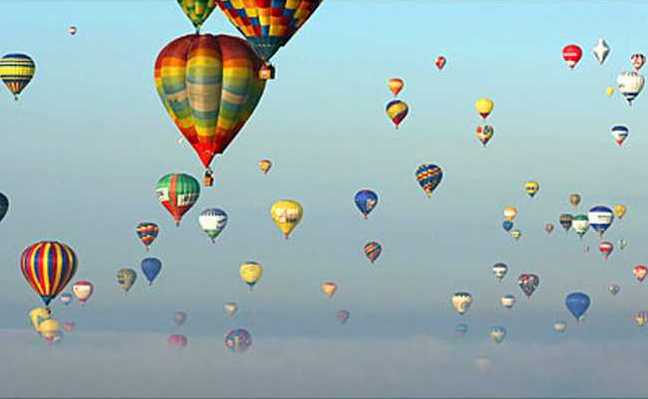 Boyle’s Law: Pressure and Volume
If the temperature is constant, as the pressure increase, the volume decrease
Inverse relationship
P1V1 = P2V2
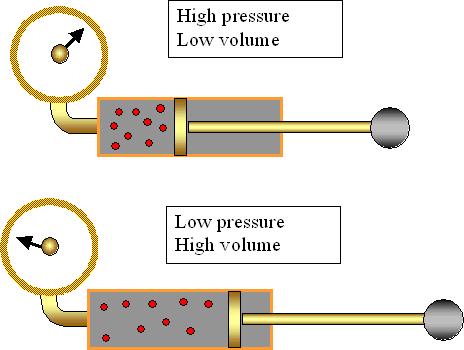 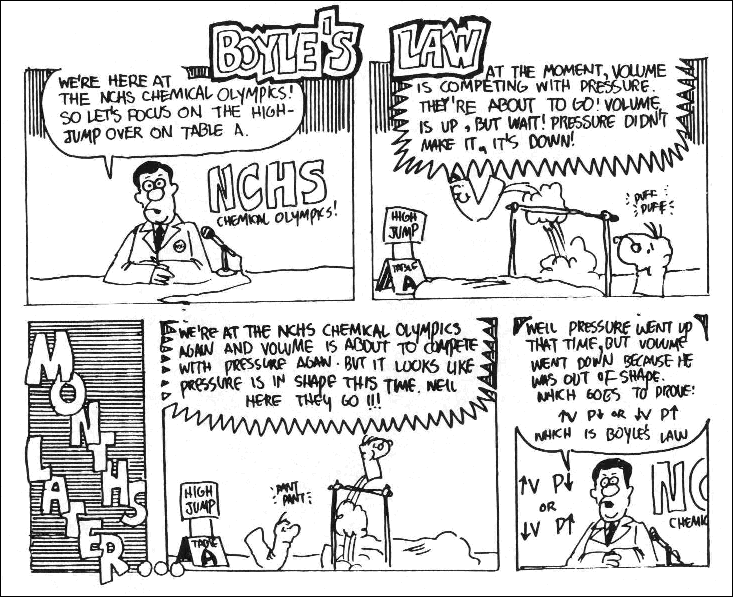 Pressure and Volume
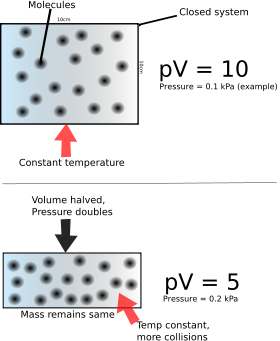 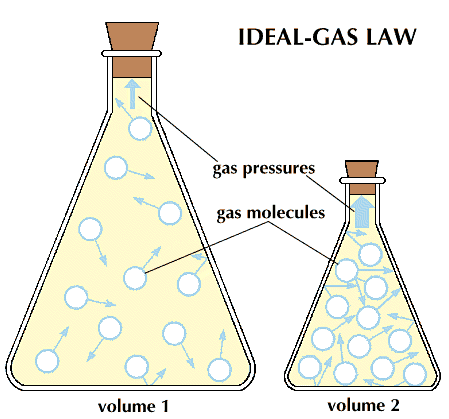 Boyle’s Law: Example Problem
A balloon contains 30.0L of He(g) at 103 kPa.  What is the volume of the helium when the balloon rises to an altitude of 25.0kPa?
P1=103kPa		P2=25.0kPa
V1=30.0L			V2= ?L
P1V1=P2V2
(103 kPa)(30.0L) = (25.0kPa)V2
V2 = (103 kPa)(30.0L)/(25.0kPa)
V2 = 1.24 x 102 L
Charles’s Law: Temperature and Volume
As the temperature of an enclosed gas increases, the volume increase, if the pressure is constant
Proportional relationship
Use Kelvin at temperature
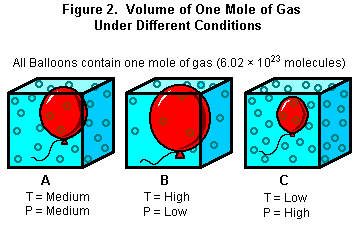 Why do hot air balloons float?
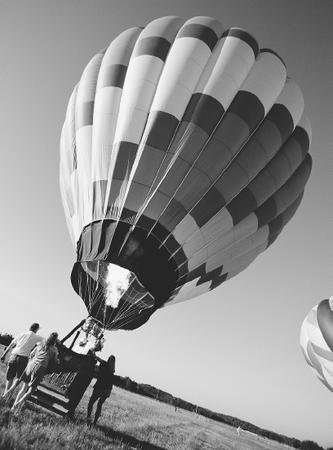 Charles Law: Example
A balloon is inflated to a volume of 4.00 L at 24 ºC.  The balloon is heated to a 58ºC.  What is the new volume? 
Must convert temp. to Kelvin.   K = ºC + 273
V1 = 4.00 L		V2 = ? L
T1 = 297 K 		T2 = 331K 

V2 =  V1 x T2/ T1
V2 = (4.00L x 331 K)/279K  = 4.46 L
Gas Laws
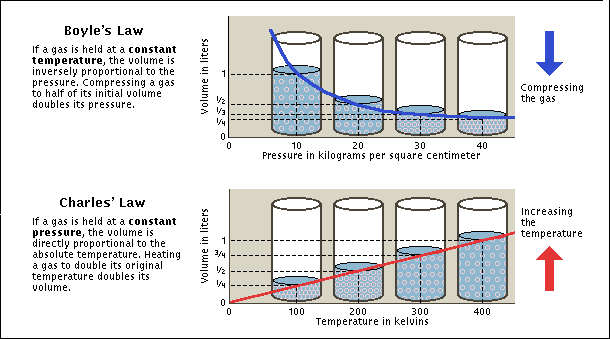 Gay-Lussac’s Law: Pressure & Temperature
As temperature increases, the pressure increase
Proportional relationship
Remember to use Kelvin
Gay-Lussac’s Law: Example
The gas in a used aerosol can is a pressure of 103 kPa at 25ºC.  If the can is thrown into a fire, what will the pressure be when the temperature is 928ºC?
P1=103 kPa		P2 = ? kPa
T1 = 298 K		T2 = 1201 K

P2 = (103 kPa x 1201K)/(298K)  
P2 = 415 kPa
Combined Gas Law
Combines previous laws and allows you to calculate for situation in which only the amount of gas is known
Combined Gas Law Example
The volume of a balloon is 30.0 L at 313K and 153kPa.  What would the volume be at STP?
V1= 30.0L			V2=?L
P1=153kPa		P2=101.3kPa
T1=313K			T2=273K

V2 = (V1P1T2)/(P2T1)
V2= (30.0L x 153kPa x 273K)/(101.3kPa x 313K)
V2 = 39.5L
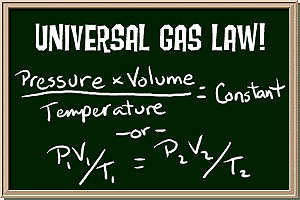